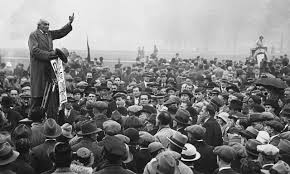 The People, the Book and the Platform
Nehemiah 8:1-18
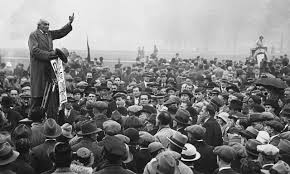 Nehemiah 8:1-18
True revival underlines the importance of God’s Word (v.1-6)
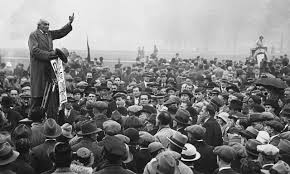 Nehemiah 8:1-18
True revival underlines the importance of God’s Word (v.1-6)
Top down approach – see 2 Chron. 14-33
“When the king heard the words of the Law, he tore his robes…the king called together all the elders…he went up to the Temple. He read in their hearing all the words of the Book of the Covenant…Then he made everyone…pledge themselves to it; the people of Jerusalem did this in accordance with the covenant of God, the God of their fathers…As long as Josiah lived, they did not fail to follow the Lord, the God of their fathers.”
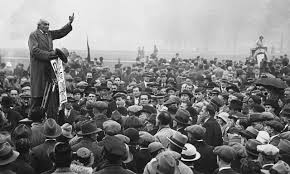 Nehemiah 8:1-18
True revival underlines the importance of God’s Word (v.1-6)
Bottom–up approach – Neh.8 & 9 + history
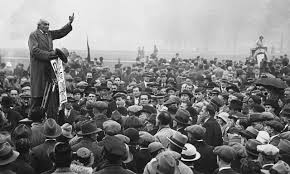 Nehemiah 8:1-18
True revival underlines the importance of God’s Word (v.1-6)
	Single minded “they assembled as one man” (v.1)
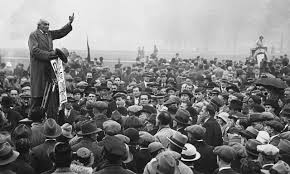 Nehemiah 8:1-18
True revival underlines the importance of God’s Word (v.1-6)
	Single minded “they assembled as one man” (v.1)
All-eared “all the people listened attentively (v.3)
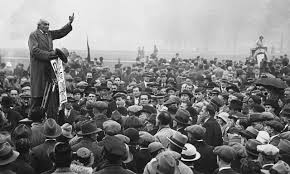 Nehemiah 8:1-18
True revival underlines the importance of God’s Word (v.1-6)
	Single minded “they assembled as one man” (v.1)
All-eared “all the people listened attentively (v.3)
“He who has ears to hear, let him hear” and “If anyone has ears to hear, let him hear” (Mark 4:9, 23) …“Consider carefully how you listen. Whoever has will be given more; whoever does not have, even what he thinks he has will be taken away from him” (Luke 8:18).
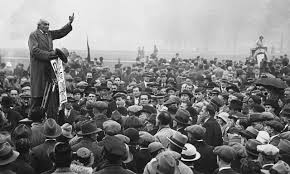 Nehemiah 8:1-18
True revival underlines the importance of God’s Word (v.1-6)
	Single minded “they assembled as one man” (v.1)
All-eared “all the people listened attentively (v.3)
	NHS key to healthy diet:
Correct amount of a range of foods
Plenty of fruit and vegetables
Plenty of bread, rice, potatoes, pasta etc. (wholegrain whenever possible)
Low-fat milk and dairy foods
Meat, fish, eggs and other non-dairy sources of protein
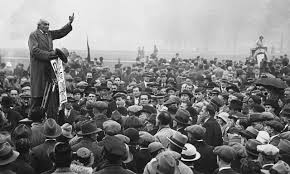 Nehemiah 8:1-18
True revival underlines the importance of God’s Word (v.1-6)
	Single minded “they assembled as one man” (v.1)
All-eared “all the people listened attentively (v.3)
	Key to healthy spiritual diet – In 1 Tim 4:7 Paul says, “train 	yourself to be godly” 
Times of worship – focusing on God
Times of reading God’s Word – see Proverbs 7:1-3
Times of fellowship – being with other Christians
Times of witness – serving the Lord
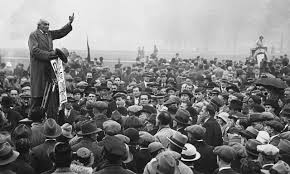 Nehemiah 8:1-18
True revival underlines the importance of God’s Word (v.1-6)
True growth comes from teaching and applying the Word (v.7-8)
Mark Twain: “It’s not the sections of the Bible I can’t understand which bother me but the parts I can”
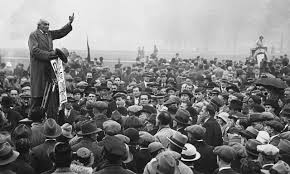 Nehemiah 8:1-18
True revival underlines the importance of God’s Word (v.1-6)
True growth comes from teaching and applying the Word (v.7-8)
Accuracy
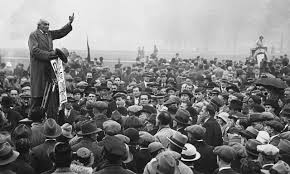 Nehemiah 8:1-18
True revival underlines the importance of God’s Word (v.1-6)
True growth comes from teaching and applying the Word (v.7-8)
Accuracy
Clarity
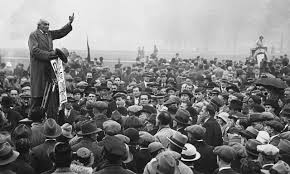 Nehemiah 8:1-18
True revival underlines the importance of God’s Word (v.1-6)
True growth comes from teaching and applying the Word (v.7-8)
Accuracy
Clarity
Application
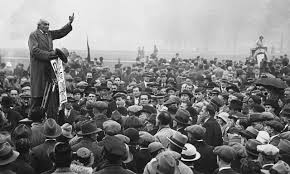 Nehemiah 8:1-18
True revival underlines the importance of God’s Word (v.1-6)
True growth comes from teaching and applying the Word (v.7-8)
The people’s response to the exposition of God’s Word (v.9-12)
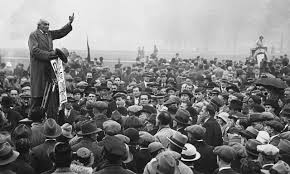 Nehemiah 8:1-18
True revival underlines the importance of God’s Word (v.1-6)
True growth comes from teaching and applying the Word (v.7-8)
The people’s response to the exposition of God’s Word (v.9-12)
Scripture exposes sin
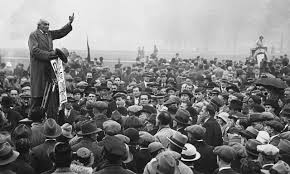 Nehemiah 8:1-18
True revival underlines the importance of God’s Word (v.1-6)
True growth comes from teaching and applying the Word (v.7-8)
The people’s response to the exposition of God’s Word (v.9-12)
Scripture exposes sin
Scripture reveals grace
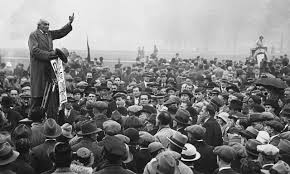 Nehemiah 8:1-18
True revival underlines the importance of God’s Word (v.1-6)
True growth comes from teaching and applying the Word (v.7-8)
The people’s response to the exposition of God’s Word (v.9-12)
Scripture exposes sin
Scripture reveals grace
“At the end of every three years, bring all the tithes of that year’s produce and store it in your towns,  so that the Levites (who have no land allotted to them or any inheritance of their own) and the foreigners, the fatherless and the widows who live in your towns may come and eat and be satisfied, and so that the Lord your God may bless you in all the work of your hands” (Deut.14:28-29).
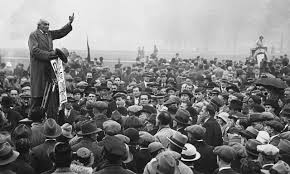 Nehemiah 8:1-18
True revival underlines the importance of God’s Word (v.1-6)
True growth comes from teaching and applying the Word (v.7-8)
The people’s response to the exposition of God’s Word (v.9-12)
Scripture exposes sin
Scripture reveals grace
“as we have opportunity, let us do good to all people, especially [but not exclusively] to those who belong to the family of believers” (Gal.6: 10).
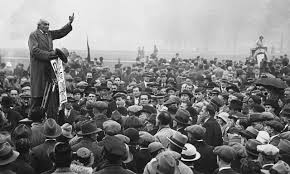 Nehemiah 8:1-18
True revival underlines the importance of God’s Word (v.1-6)
True growth comes from teaching and applying the Word (v.7-8)
The people’s response to the exposition of God’s Word (v.9-12)
Scripture exposes sin
Scripture reveals grace
Scripture guarantees resources
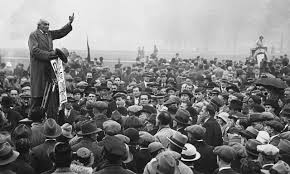 Nehemiah 8:1-18
True revival underlines the importance of God’s Word (v.1-6)
True growth comes from teaching and applying the Word (v.7-8)
The people’s response to the exposition of God’s Word (v.9-12)
Scripture exposes sin
Scripture reveals grace
Scripture guarantees resources
Peace
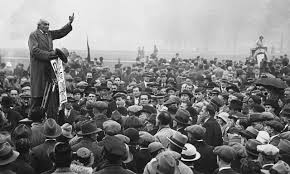 Nehemiah 8:1-18
True revival underlines the importance of God’s Word (v.1-6)
True growth comes from teaching and applying the Word (v.7-8)
The people’s response to the exposition of God’s Word (v.9-12)
Scripture exposes sin
Scripture reveals grace
Scripture guarantees resources
Peace
Joy
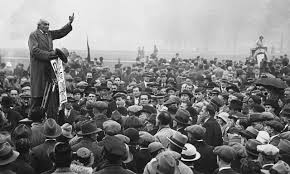 Nehemiah 8:1-18
True revival underlines the importance of God’s Word (v.1-6)
True growth comes from teaching and applying the Word (v.7-8)
The people’s response to the exposition of God’s Word (v.9-12)
Scripture exposes sin
Scripture reveals grace
Scripture guarantees resources
Peace
Joy
Strength
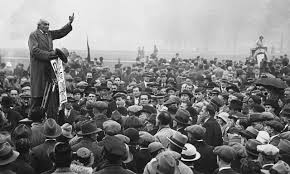 Nehemiah 8:1-18
True revival underlines the importance of God’s Word (v.1-6)
True growth comes from teaching and applying the Word (v.7-8)
The people’s response to the exposition of God’s Word (v.9-12)
Spreading the Word (v.13-18)
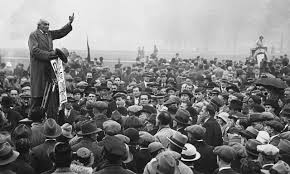 Nehemiah 8:1-18
True revival underlines the importance of God’s Word (v.1-6)
True growth comes from teaching and applying the Word (v.7-8)
The people’s response to the exposition of God’s Word (v.9-12)
Spreading the Word (v.13-18)
Testimony to the past
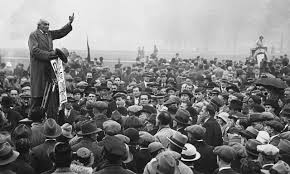 Nehemiah 8:1-18
True revival underlines the importance of God’s Word (v.1-6)
True growth comes from teaching and applying the Word (v.7-8)
The people’s response to the exposition of God’s Word (v.9-12)
Spreading the Word (v.13-18)
Testimony to the past
Testimony in the present
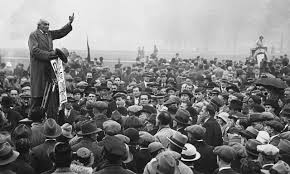 Nehemiah 8:1-18
True revival underlines the importance of God’s Word (v.1-6)
True growth comes from teaching and applying the Word (v.7-8)
The people’s response to the exposition of God’s Word (v.9-12)
Spreading the Word (v.13-18)
Testimony to the past
Testimony in the present
Confidence for the future
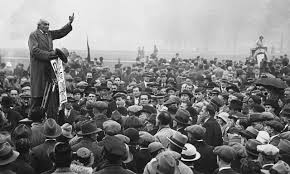 Nehemiah 8:1-18
True revival underlines the importance of God’s Word (v.1-6)
True growth comes from teaching and applying the Word (v.7-8)
The people’s response to the exposition of God’s Word (v.9-12)
Spreading the Word (v.13-18)
Conclusion – what lessons can we learn?
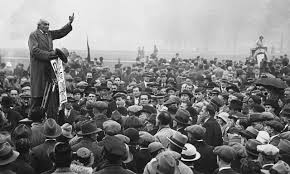 Nehemiah 8:1-18
True revival underlines the importance of God’s Word (v.1-6)
True growth comes from teaching and applying the Word (v.7-8)
The people’s response to the exposition of God’s Word (v.9-12)
Spreading the Word (v.13-18)
Conclusion – what lessons can we learn?
A. Repentance
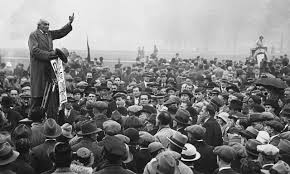 Nehemiah 8:1-18
True revival underlines the importance of God’s Word (v.1-6)
True growth comes from teaching and applying the Word (v.7-8)
The people’s response to the exposition of God’s Word (v.9-12)
Spreading the Word (v.13-18)
Conclusion – what lessons can we learn?
Repentance
Sadness to joy
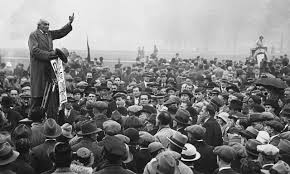 Nehemiah 8:1-18
True revival underlines the importance of God’s Word (v.1-6)
True growth comes from teaching and applying the Word (v.7-8)
The people’s response to the exposition of God’s Word (v.9-12)
Spreading the Word (v.13-18)
Conclusion – what lessons can we learn?
Repentance
Sadness to joy
Compassion to others
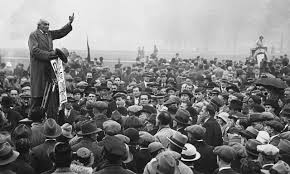 Nehemiah 8:1-18
True revival underlines the importance of God’s Word (v.1-6)
True growth comes from teaching and applying the Word (v.7-8)
The people’s response to the exposition of God’s Word (v.9-12)
Spreading the Word (v.13-18)
Conclusion – what lessons can we learn?
Repentance
Sadness to joy
Compassion to others
Obedience
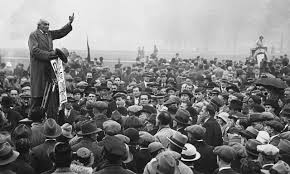 Nehemiah 8:1-18
True revival underlines the importance of God’s Word (v.1-6)
True growth comes from teaching and applying the Word (v.7-8)
The people’s response to the exposition of God’s Word (v.9-12)
Spreading the Word (v.13-18)
Conclusion – what lessons can we learn?
Repentance
Sadness to joy
Compassion to others
Obedience
Deeper worship